Chào mừng các con học sinh đến với tiết học 
Môn: Tiếng Việt
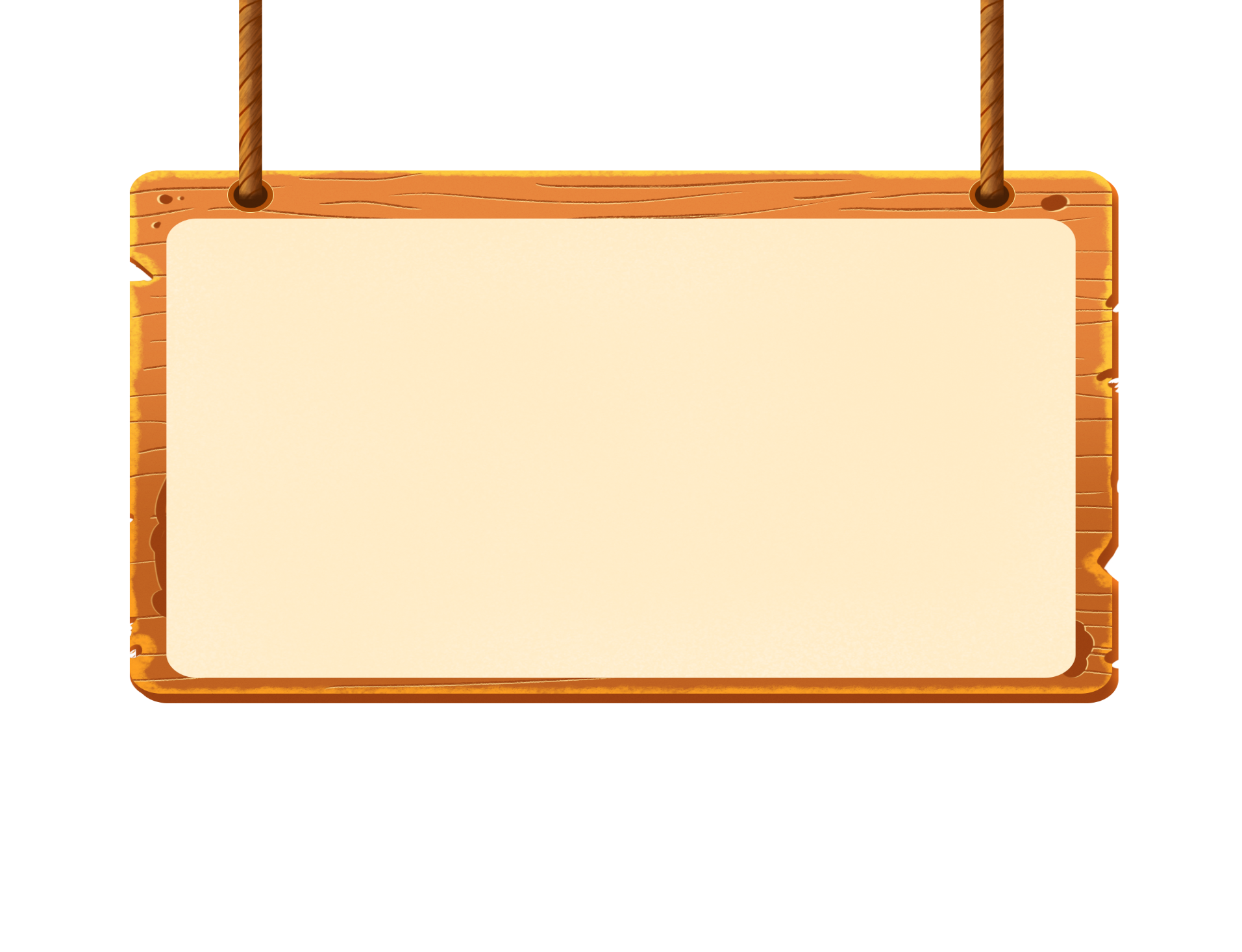 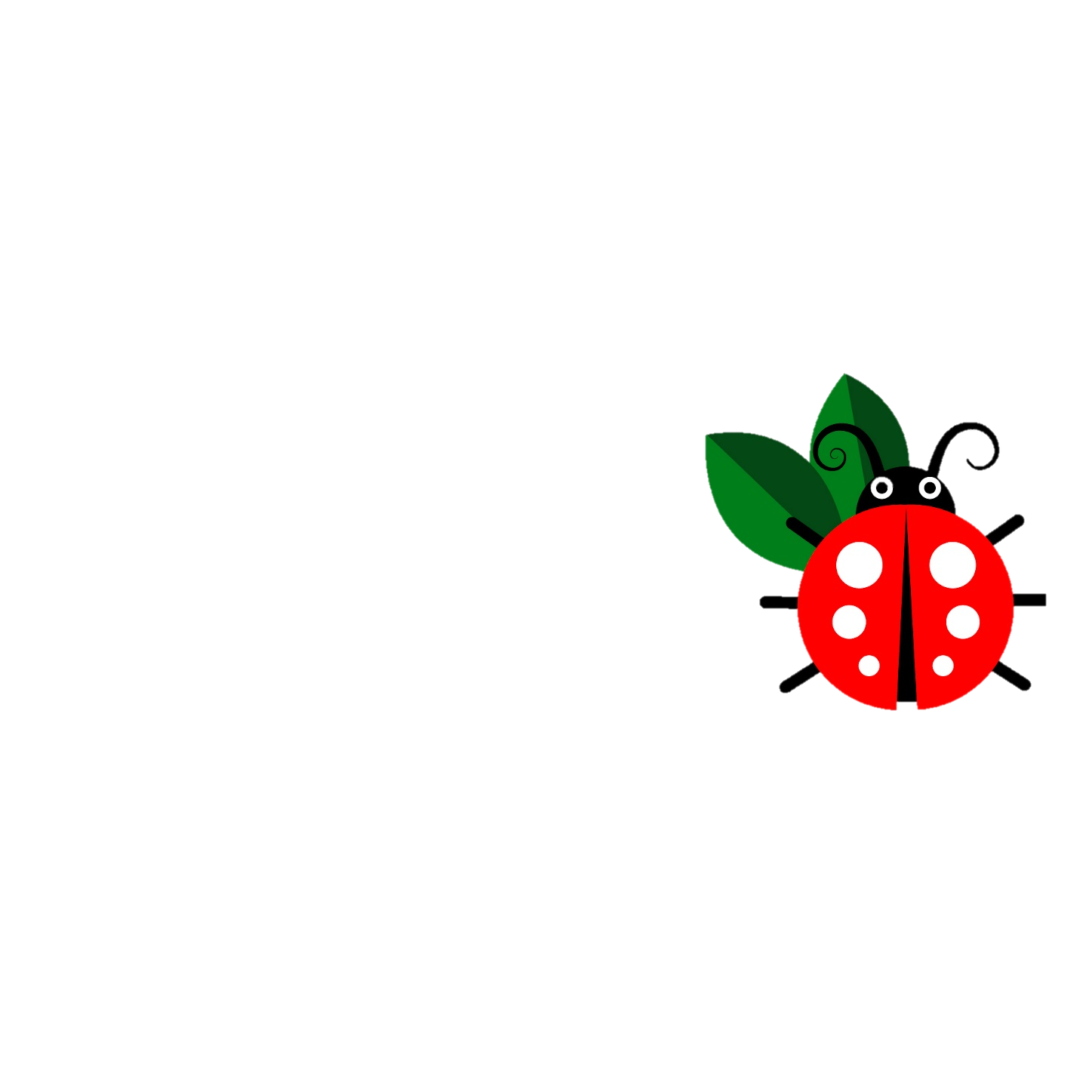 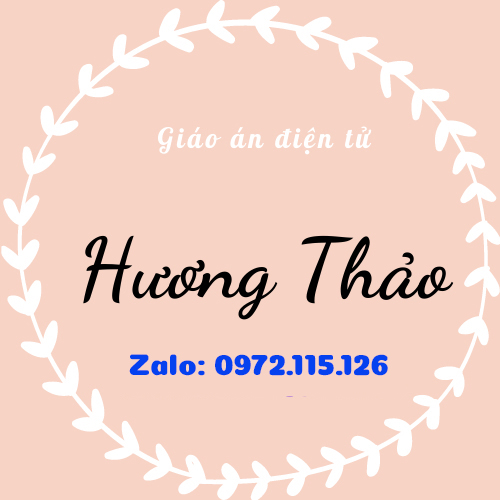 TIẾNG VIỆT
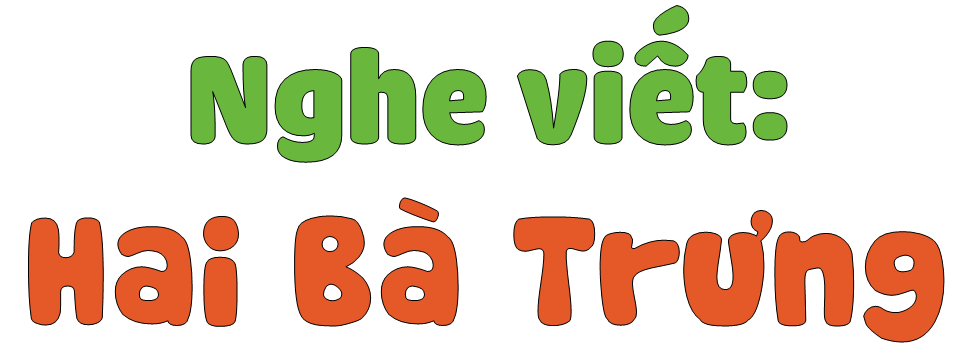 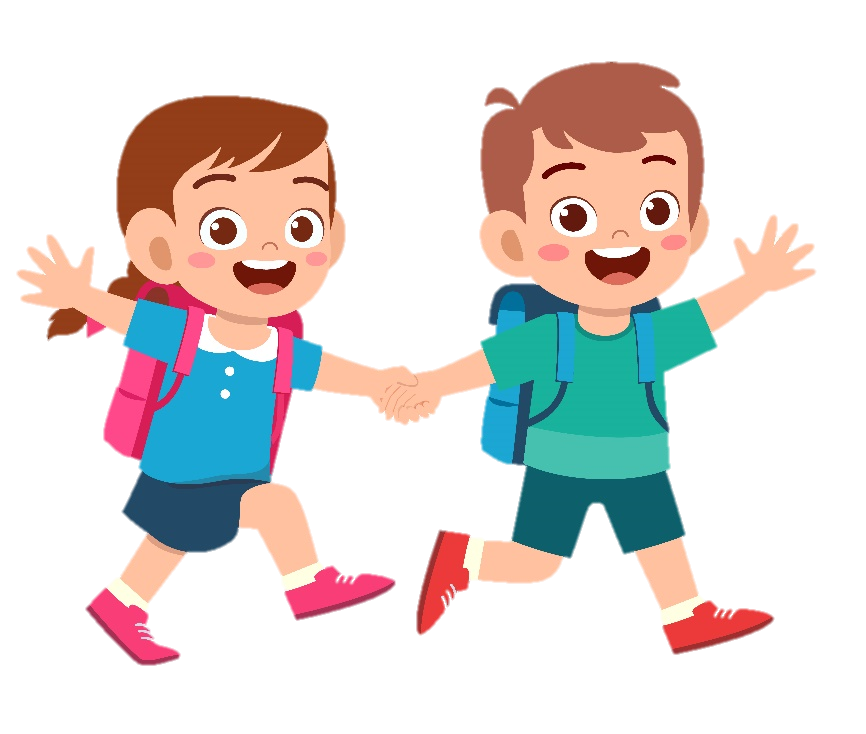 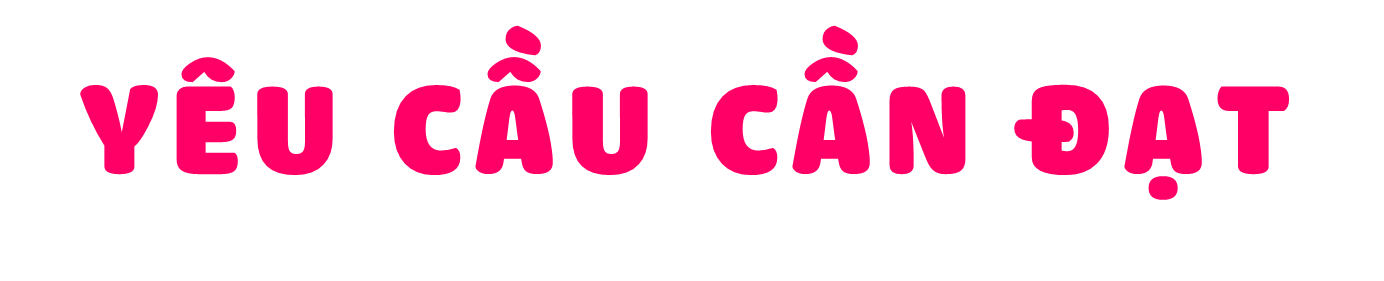 1. Viết đúng chính tả đoạn văn trong bài “Hai Bà Trưng”
2. Phân biệt đúng các từ ngữ có chứa tiếng ch/tr.
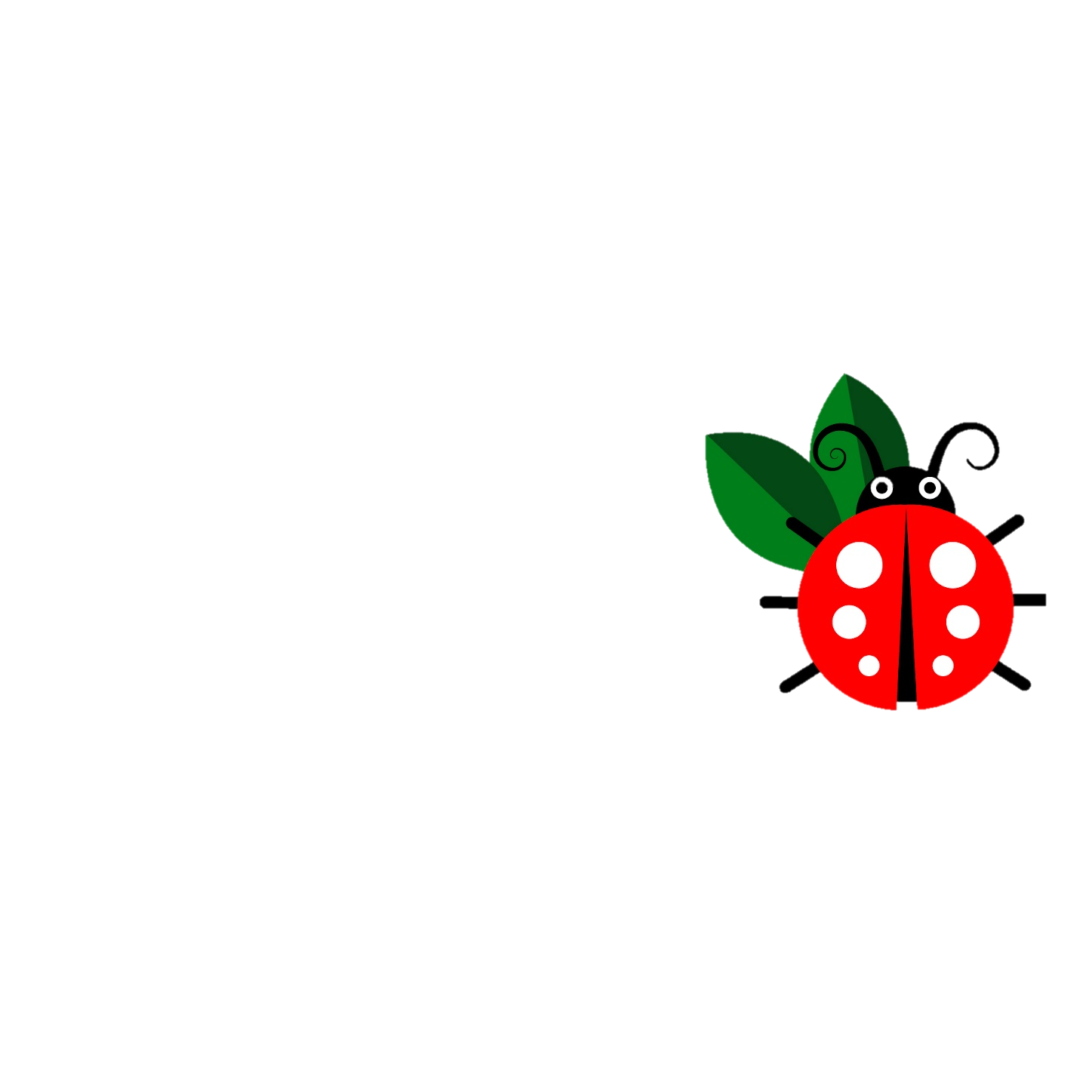 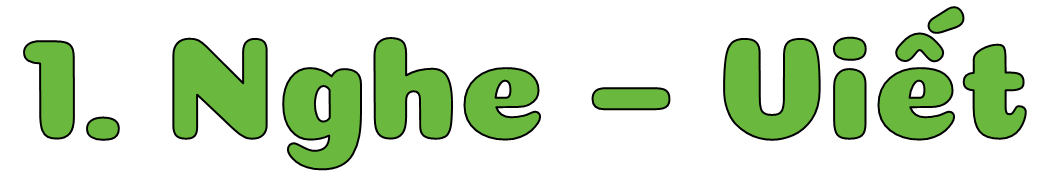 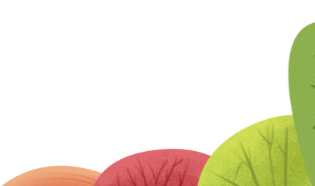 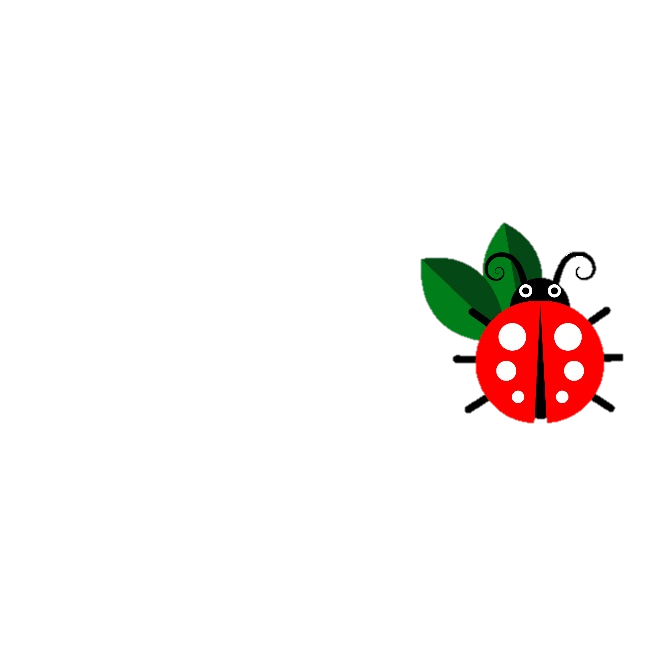 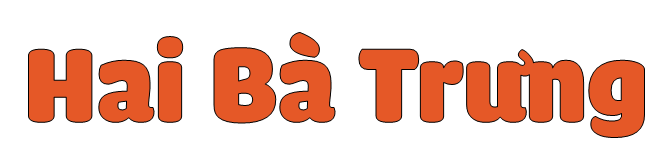 Hai Bà Trưng bước lên bành voi. Đoàn quân rùng rùng lên đường. Giáo lao, cung nỏ, rìu búa, khiên mộc cuồn cuộn tràn theo bóng voi ẩn hiện của Hai Bà. Tiếng trống đồng dội lên vòm cây, đập vào sườn đồi, theo suốt đường hành quân.
   Thành trì của quân giặc lần lượt sụp đổ dưới chân của đoàn quân khởi nghĩa. Tô Định ôm đầu chạy về nước. Đất nước ta sạch bóng quân thù.
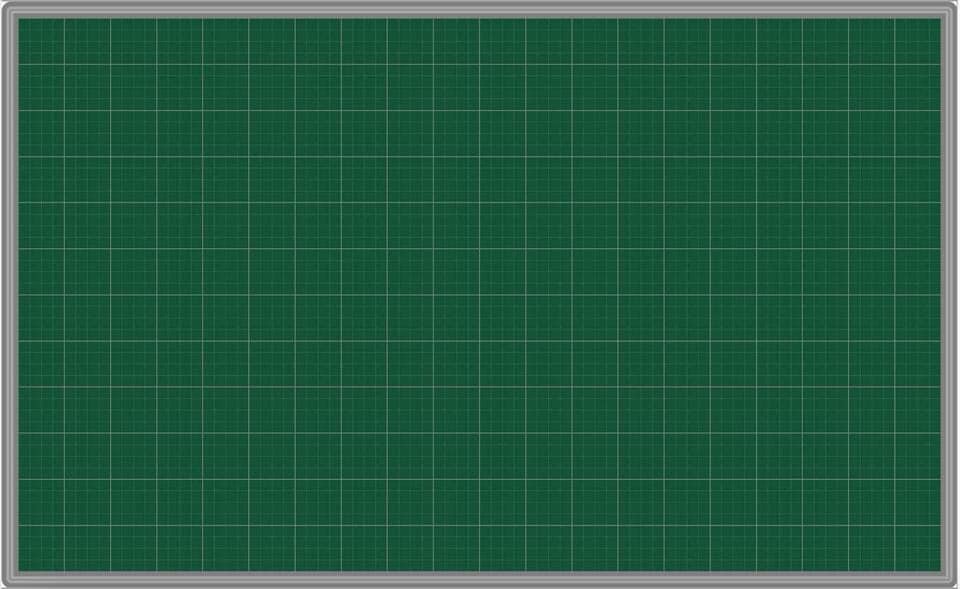 Hai Bà Tςưng
Hai Bà Tǟưng λΰϐ Δłn bàζ vΡ.  Đoàn Ǖίân ǟùng ǟùng Δłn đưŊg. Giáo
lao, cung wỏ, ǟìu λǼa, δΗłn jℓ cuŬ cuų Ǉràn Ό;o bŗg vΡ ẩn hΗİn của Hai Bà.
TΗĞng Ǉrūg đŬg dĖ Δłn vī cây, đập vào ǧΰŊ đē, Ό;o ǧίō đưŊg hàζ Ǖίân.
Thàζ Ǉrì của Ǖίân giặc lần lưĜ ǧẀp đổ dưƞ εân của đoàn Ǖίân δởi wθĩa.
Tô Địζ į đầu εạy ωϙ wưϐ.  Đất wưϐ Ǉa sạε bŗg Ǖίân κù.
Nội dung chính của đoạn văn là gì
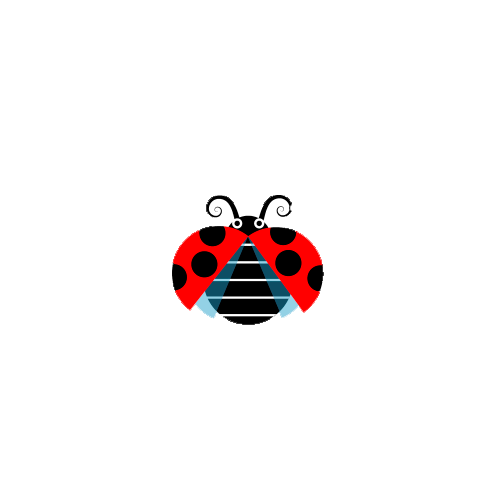 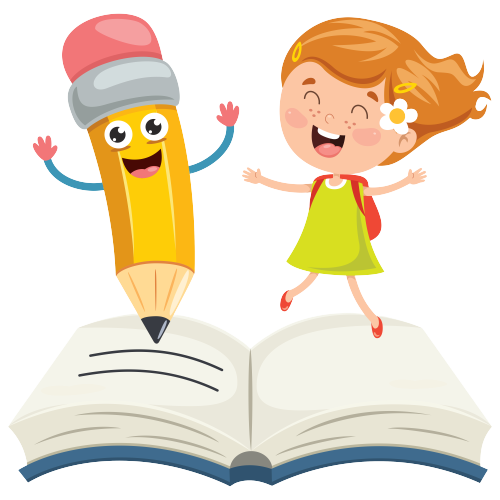 Ca ngợi lòng yêu nước, tinh thần bất khuất chống giặc xâm lược của Hai Bà Trưng và nhân dân ta.
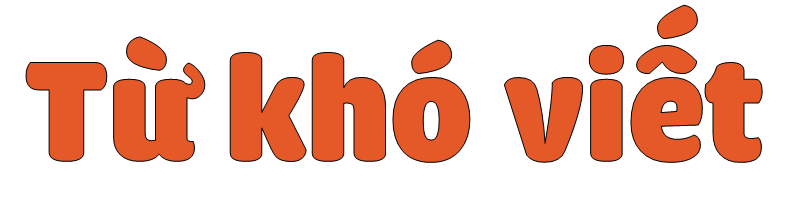 Rùng rùng
Giáo lao
Khiên mộc
Rìu búa
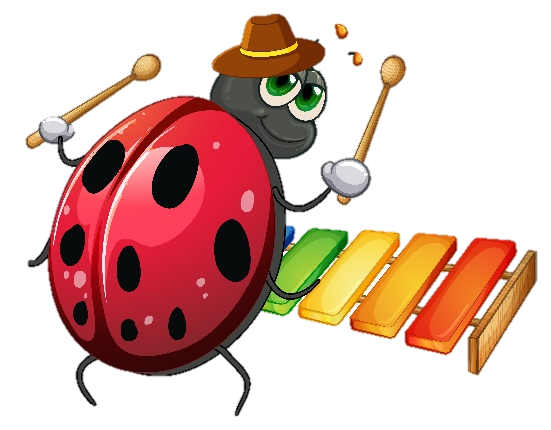 Cuồn cuộn
Tư thế ngồi viết
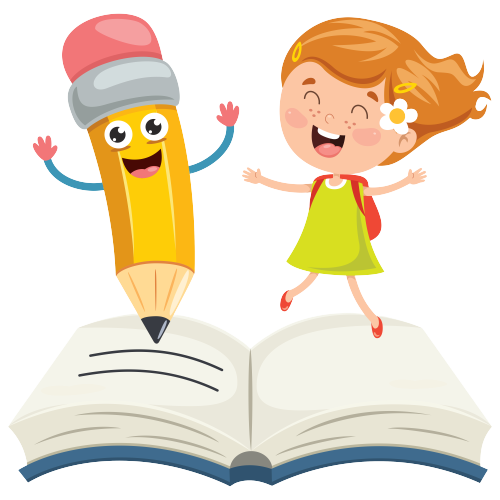 Tư thế ngồi học thoải mái, không gò bó.
Khoảng cách từ mắt đến vở: 25 đến 30cm
Cột sống ở tư thế thẳng đứng, vuông góc với mặt ghế ngồi
Giữ cân bằng hai vai và đặt hai chân song song
Không được tì sát ngực vào thành bàn
Ánh sáng phải đủ và ngồi thuận chiều ánh sáng
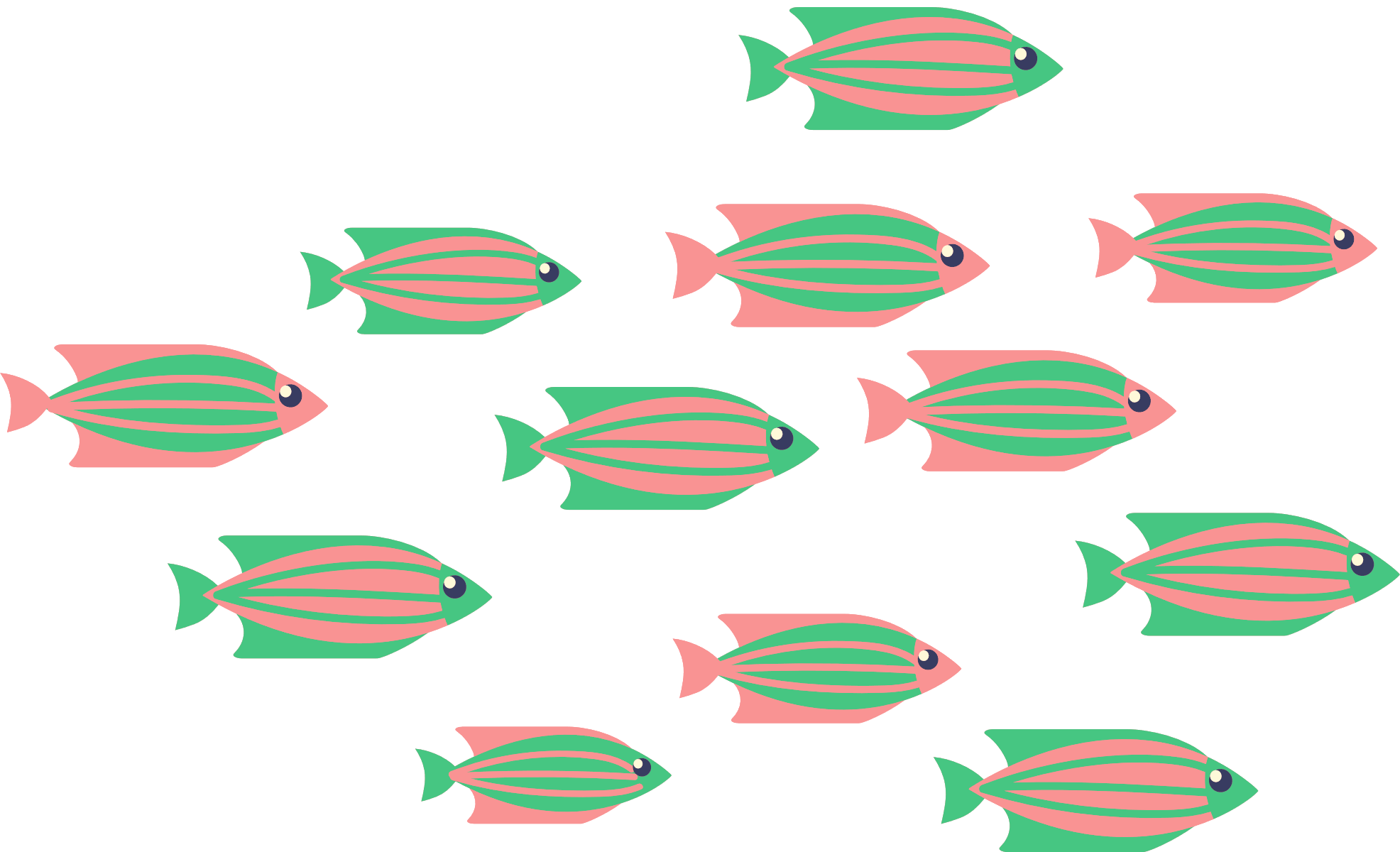 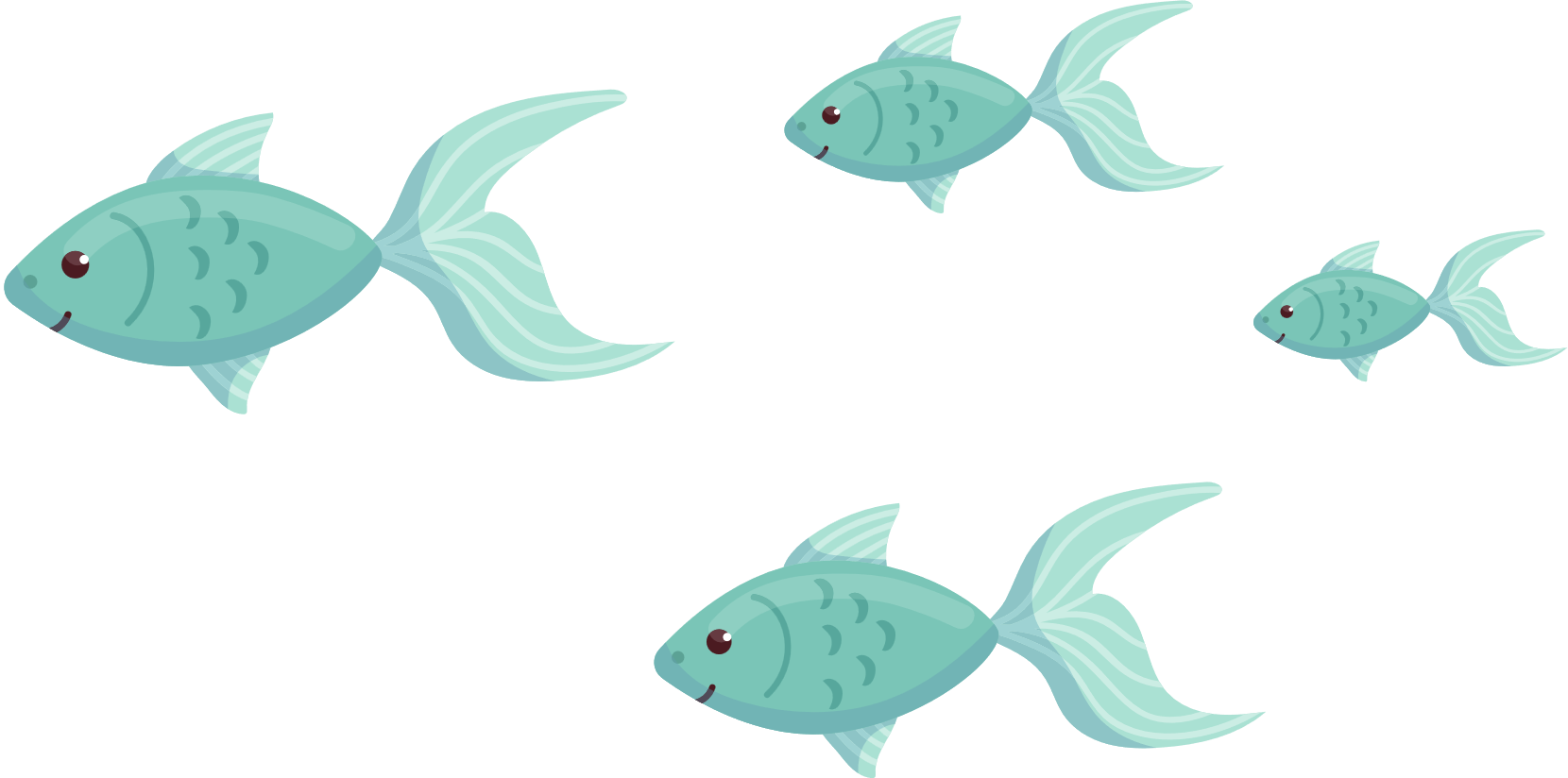 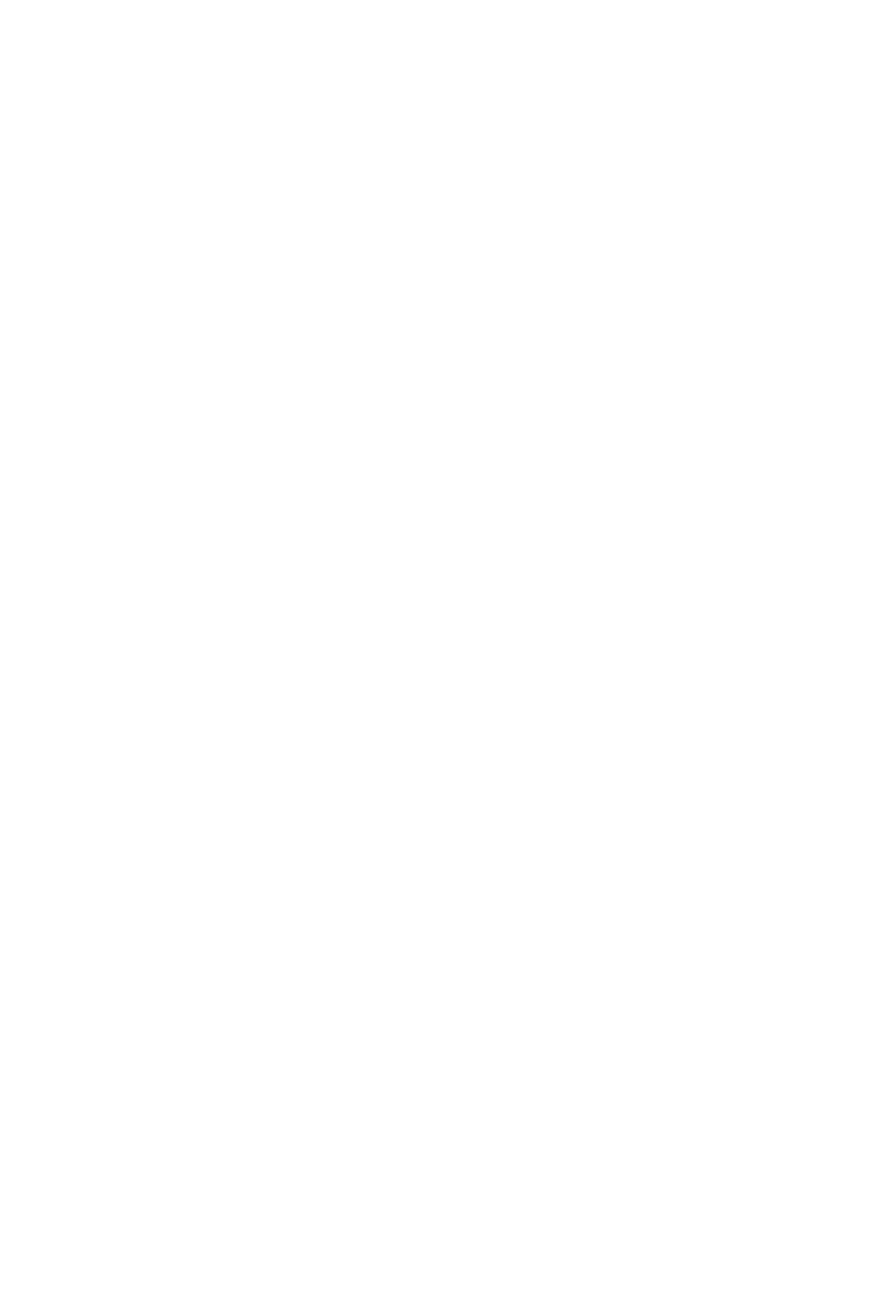 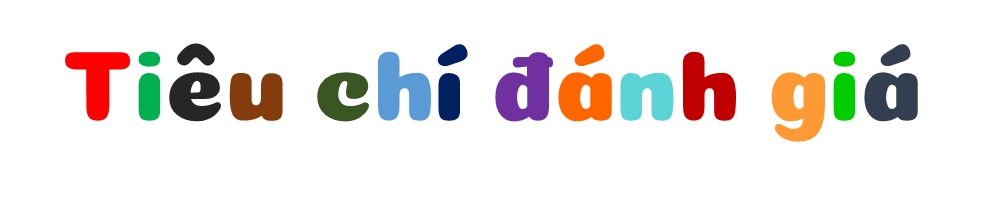 1. Sai không quá 5 lỗi
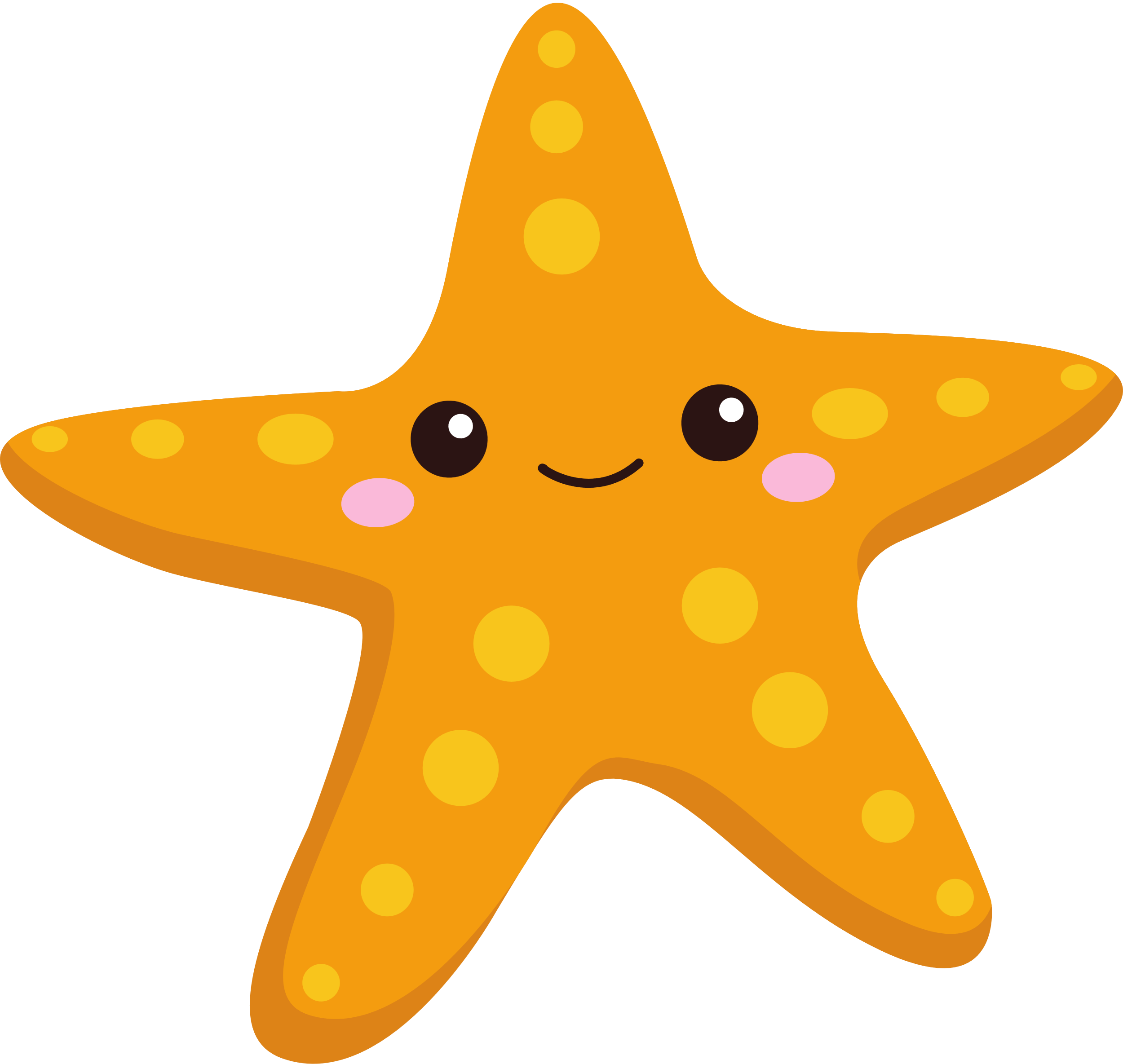 2. Chữ viết rõ ràng, sạch đẹp
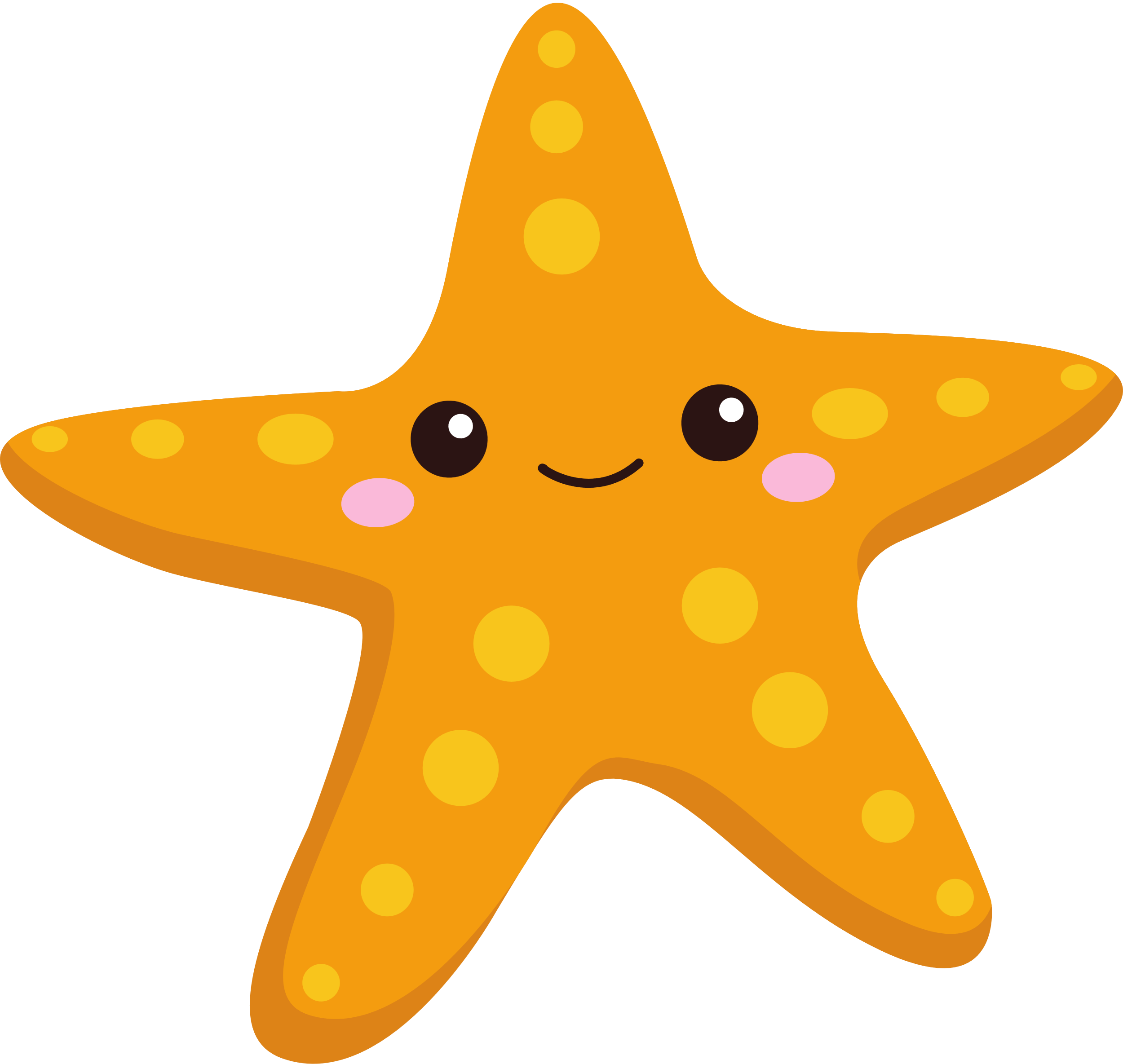 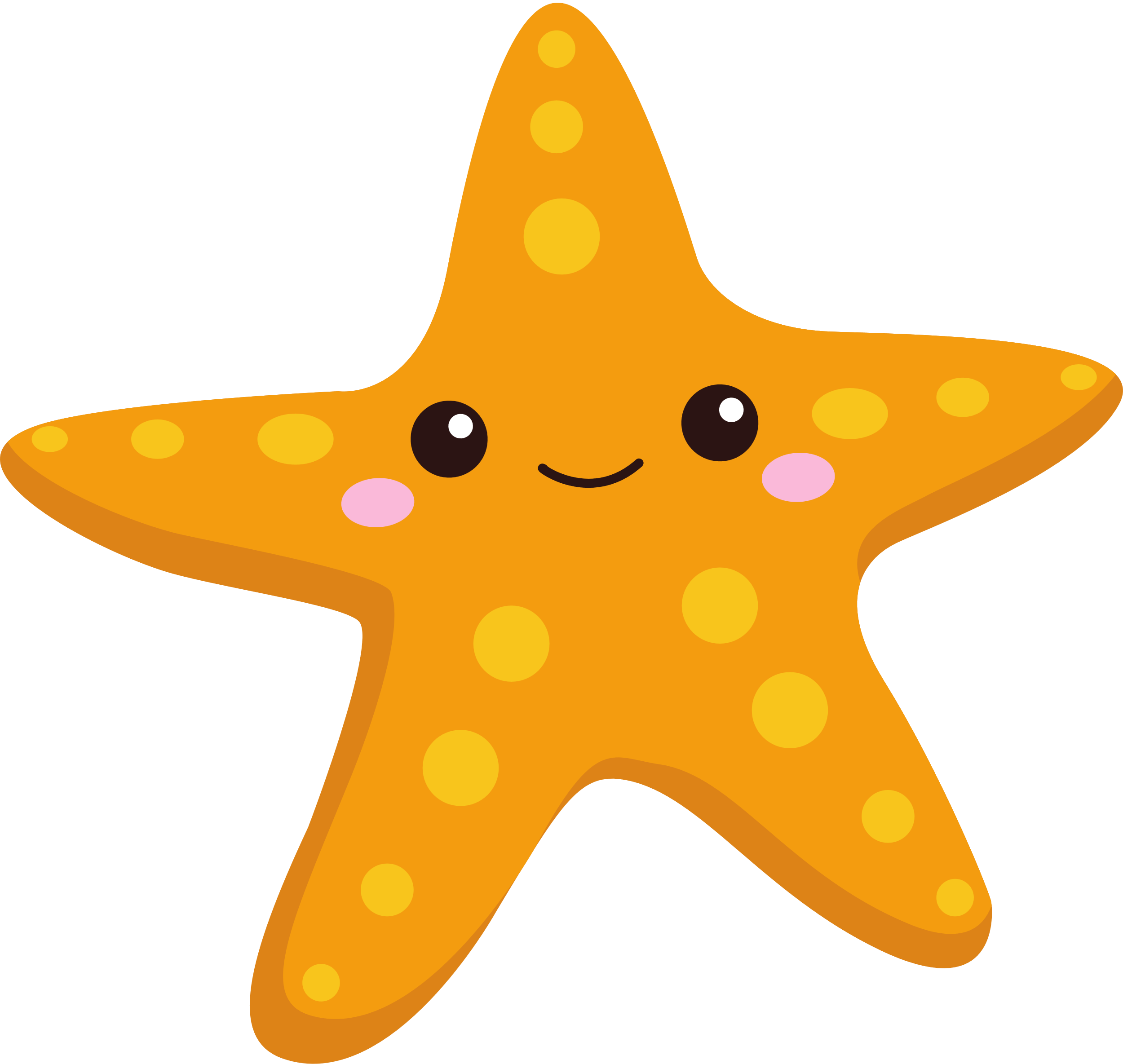 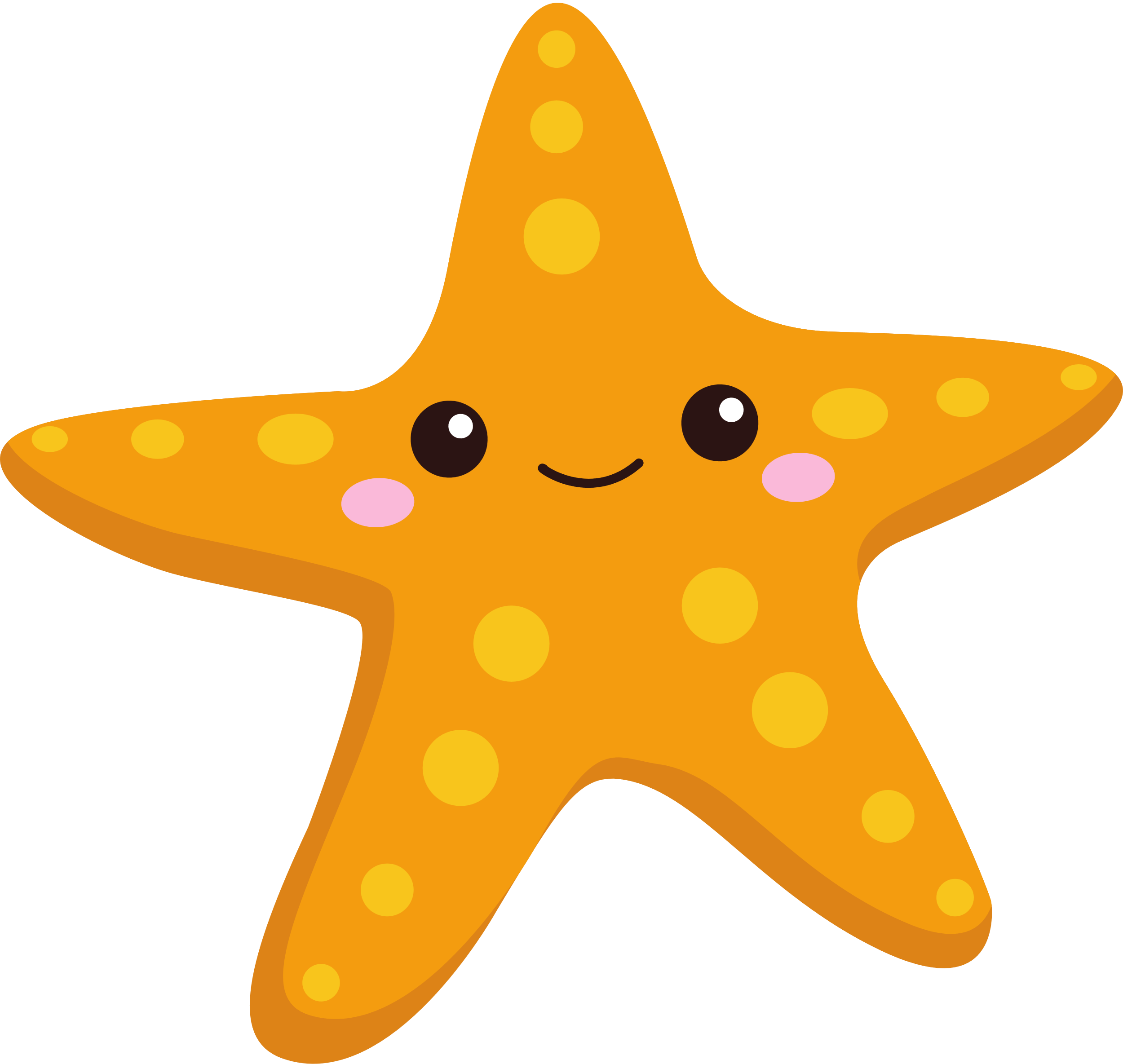 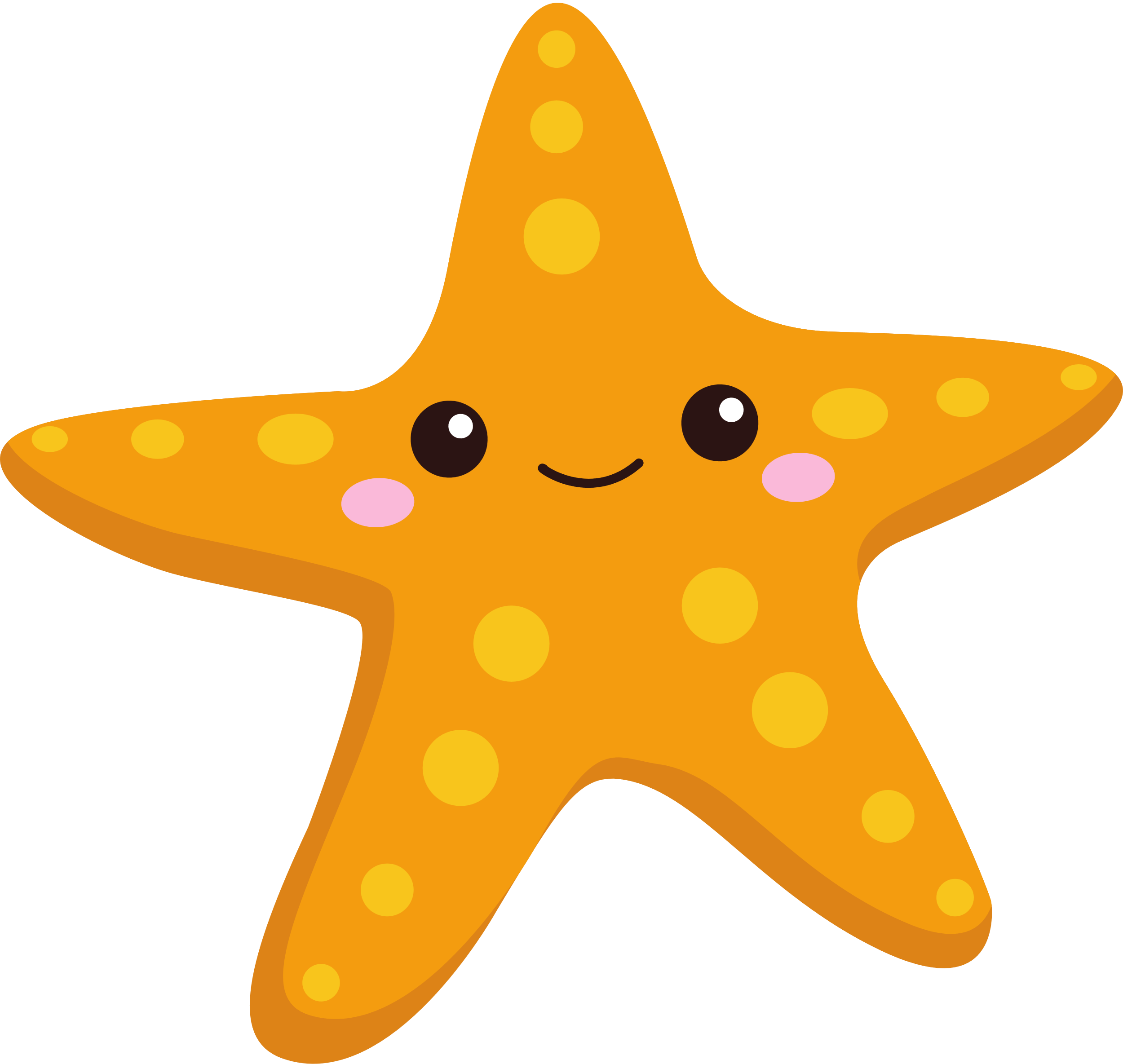 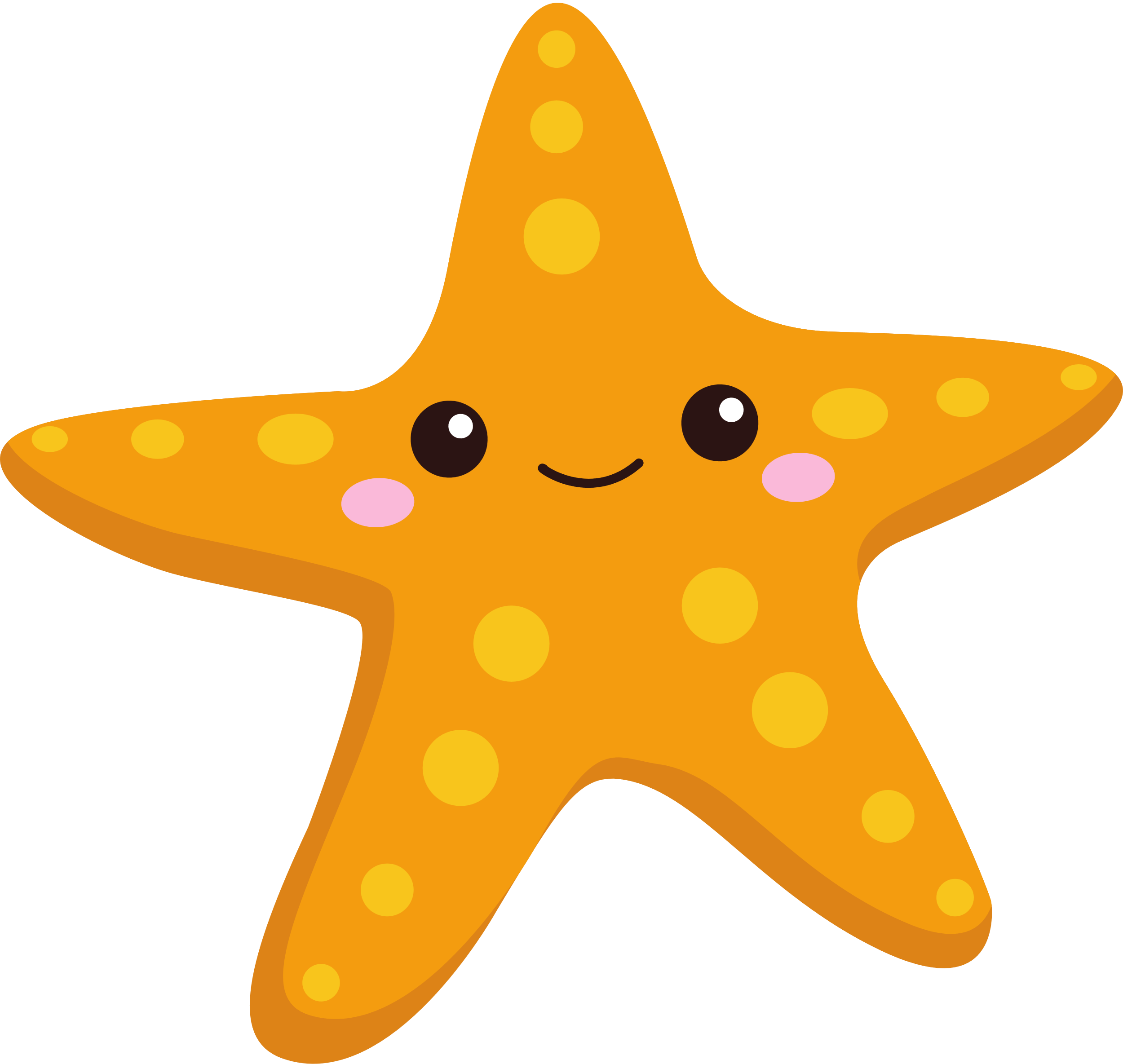 3. Trình bày đúng hình thức
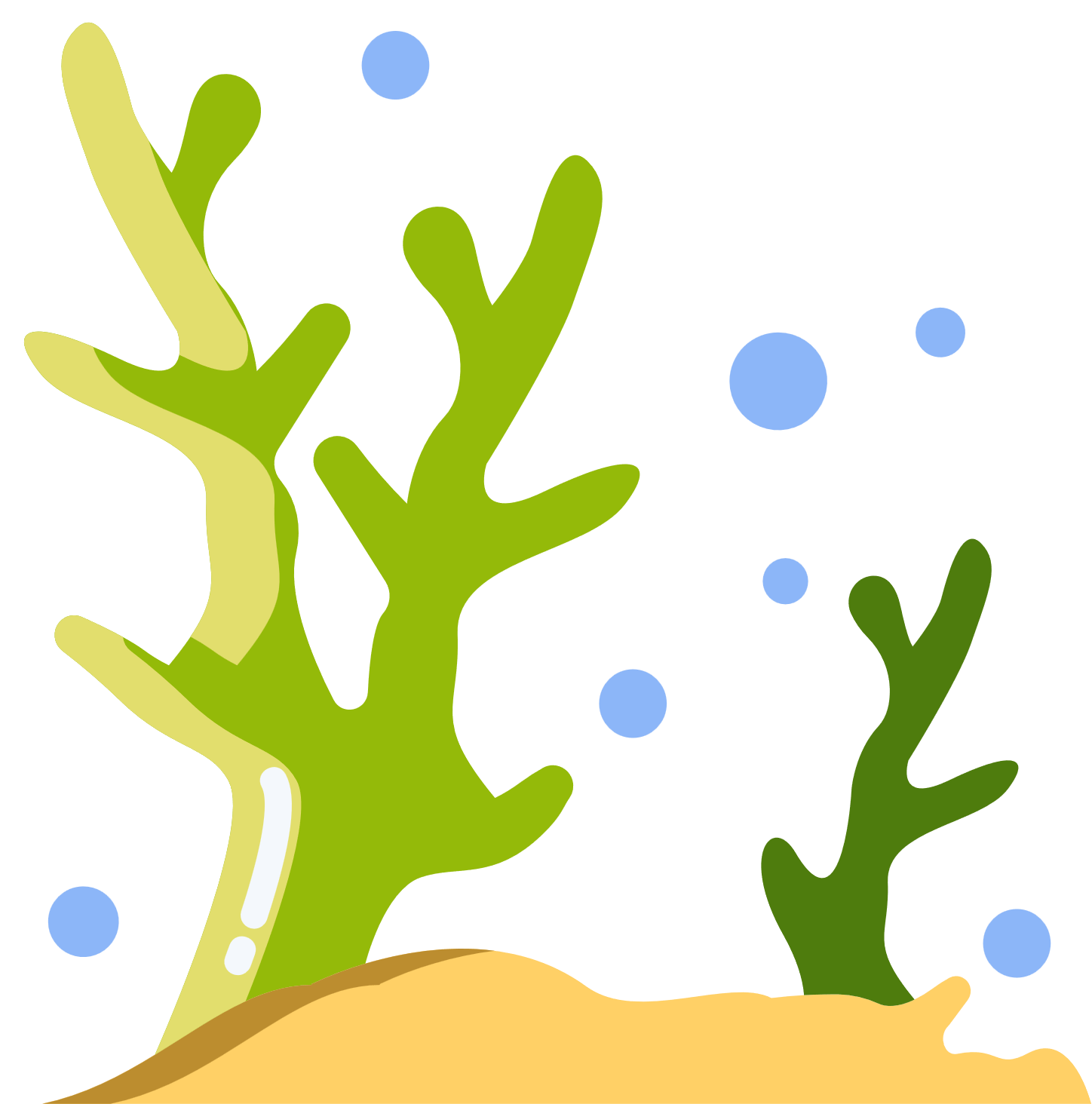 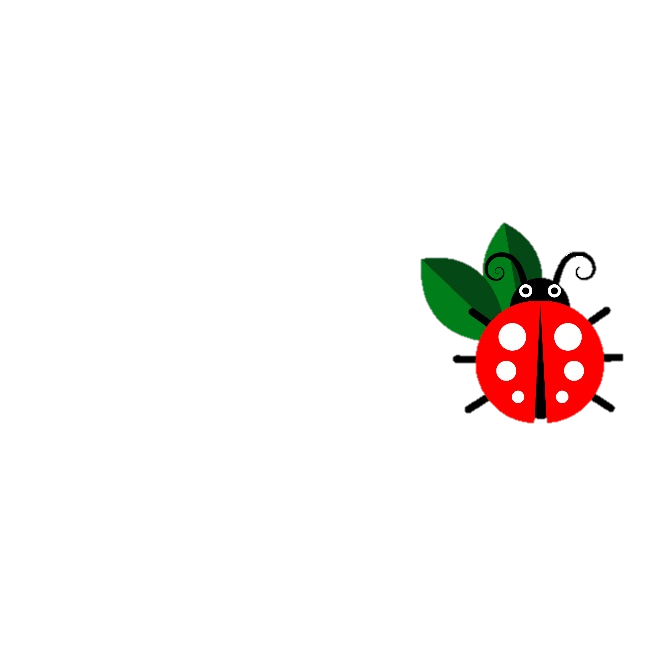 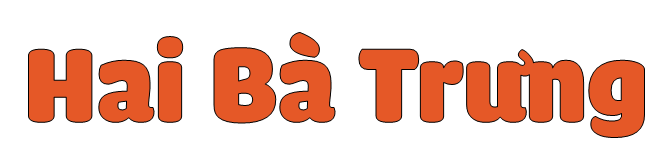 Hai Bà Trưng bước lên bành voi. Đoàn quân rùng rùng lên đường. Giáo lao, cung nỏ, rìu búa, khiên mộc cuồn cuộn tràn theo bóng voi ẩn hiện của Hai Bà. Tiếng trống đồng dội lên vòm cây, đập vào sườn đồi, theo suốt đường hành quân.
   Thành trì của quân giặc lần lượt sụp đổ dưới chân của đoàn quân khởi nghĩa. Tô Định ôm đầu chạy về nước. Đất nước ta sạch bóng quân thù.
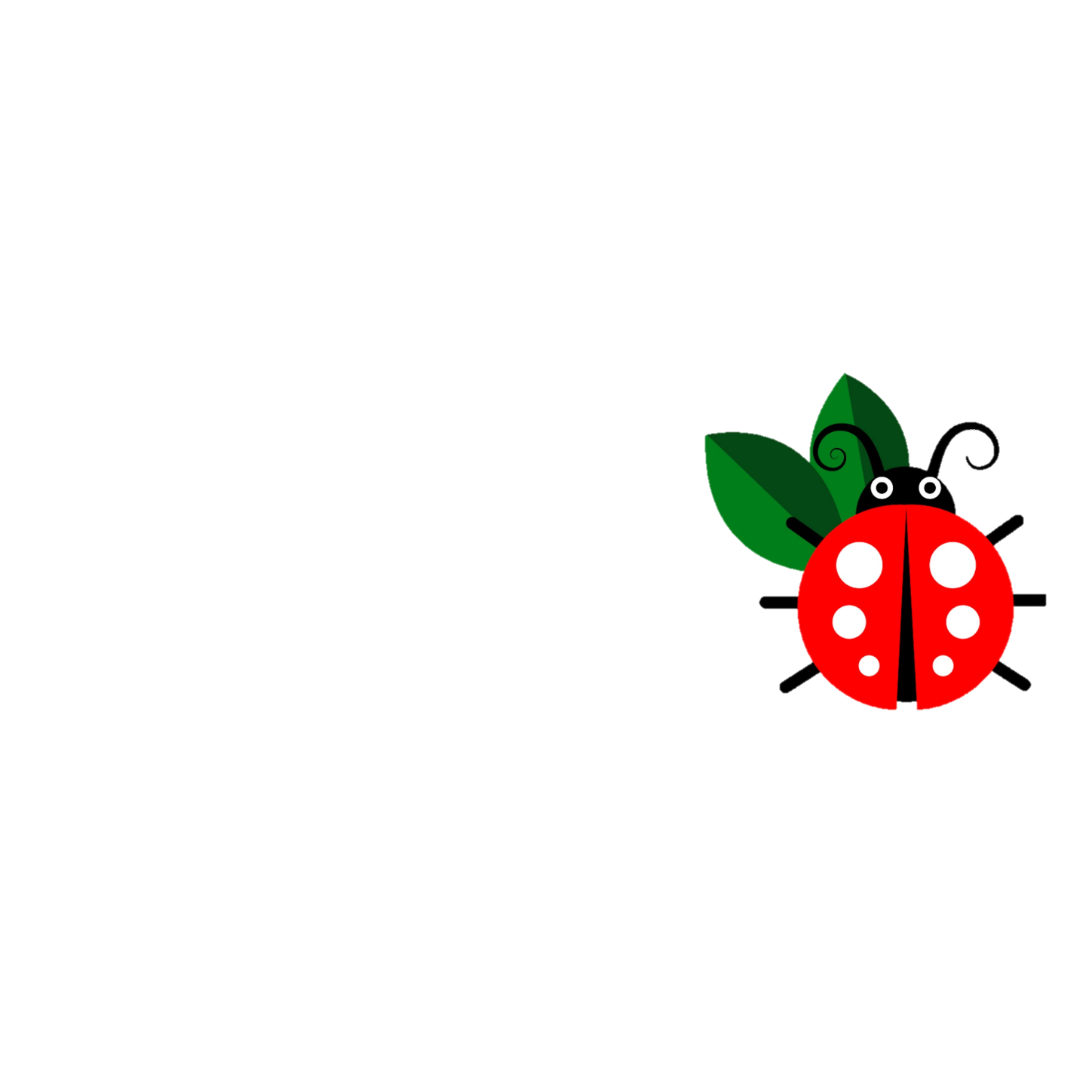 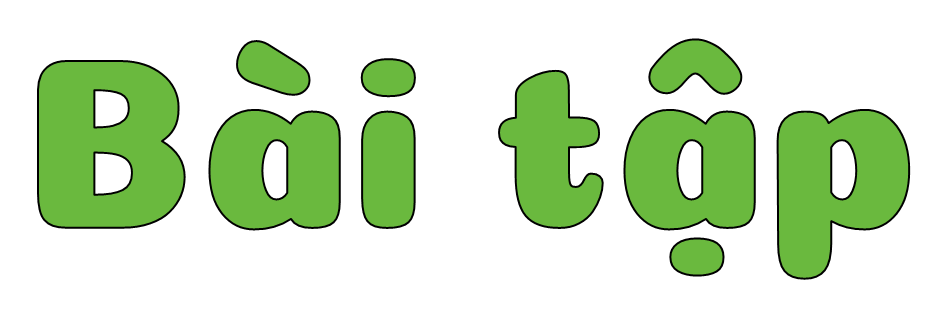 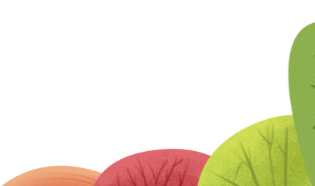 Chọn tiếng thích hợp thay cho ngôi sao
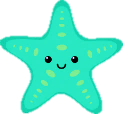 chú ý
chăm chú
trú ẩn
chú trọng
cô chú
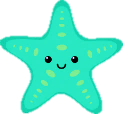 - Trú/chú
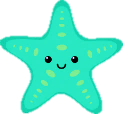 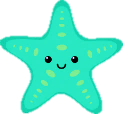 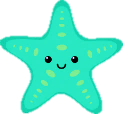 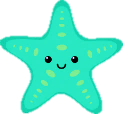 hội chợ
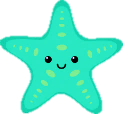 viện trợ
trợ giúp
hỗ trợ
chợ nổi
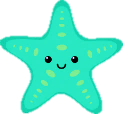 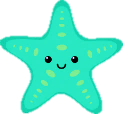 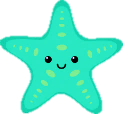 - Trợ/chợ
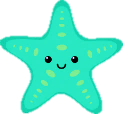 3. Làm bài tập a hoặc b
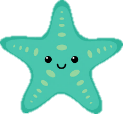 a, Chọn r, d hoặc gi thay cho
Có chú bé ba tuổi,
Vẫn chẳng chịu nói, cười
Thấy giặc Ân xâm lược
Chợt vụt cao gấp mười.

Cưỡi ngựa, vung roi sắt
Ra trận, chú hiên ngang
Roi gãy, nhổ tre làng
Quật tới tấp, giặc tan.
(Theo Phan Thế Anh)
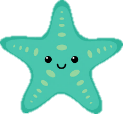 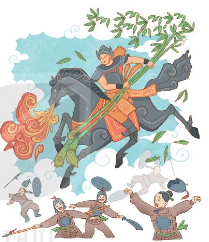 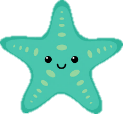 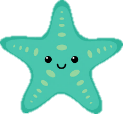 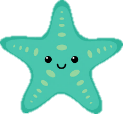 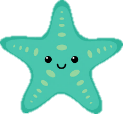 3. Làm bài tập a hoặc b
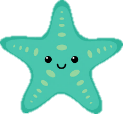 b. Chọn tiếng trong ngoặc đơn thay cho
b. Vung đảo ấy bấy giờ
Không thuyền bè qua lại.
Sóng mù mịt bốn bề
Ai mà không sợ hãi?
Mai An Tiêm không ngại
Có trí, có đôi tay
Có nước, có đất trời
Lo gì không sống nổi!
(Theo Nguyễn Sĩ Đại)
(lại/lạy)
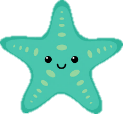 (hãi/hãy)
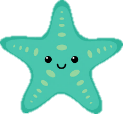 (Ai/Ay)
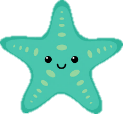 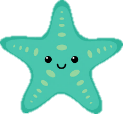 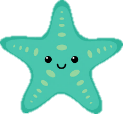 Mai/May
ngại/ngạy
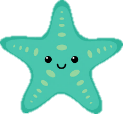 (tai/tay)
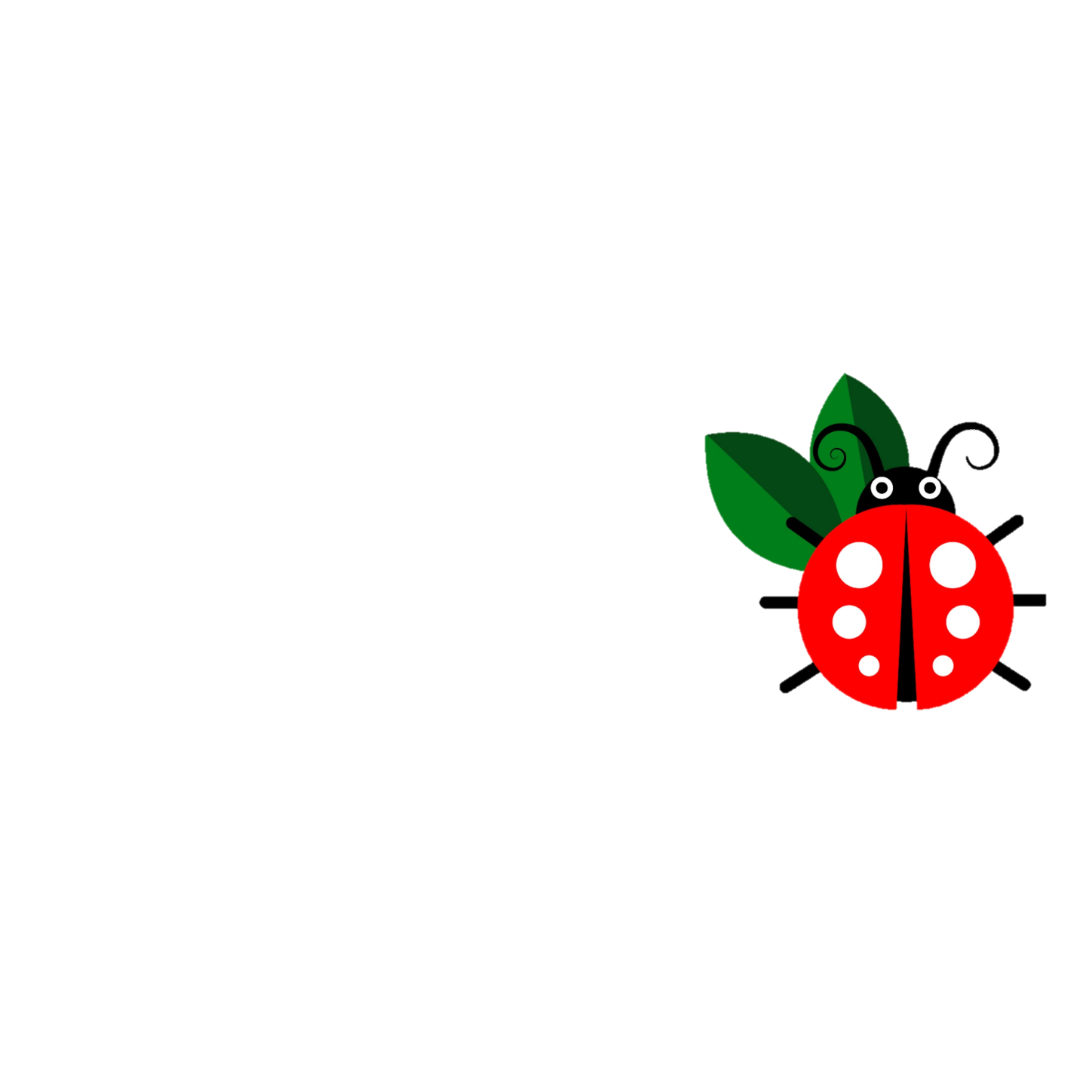 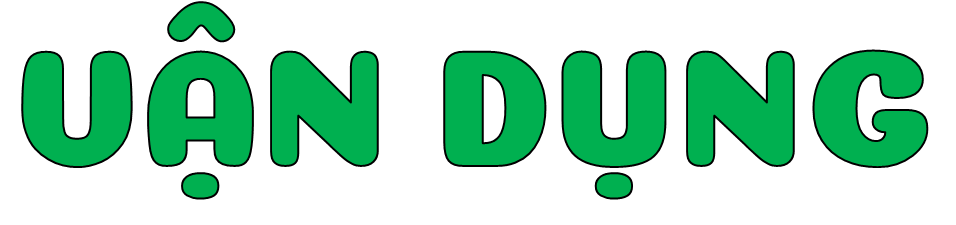 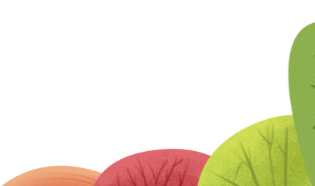 Kể cho người thân nghe về một nhân vật lịch sử có công với đất nước theo gợi ý sau:
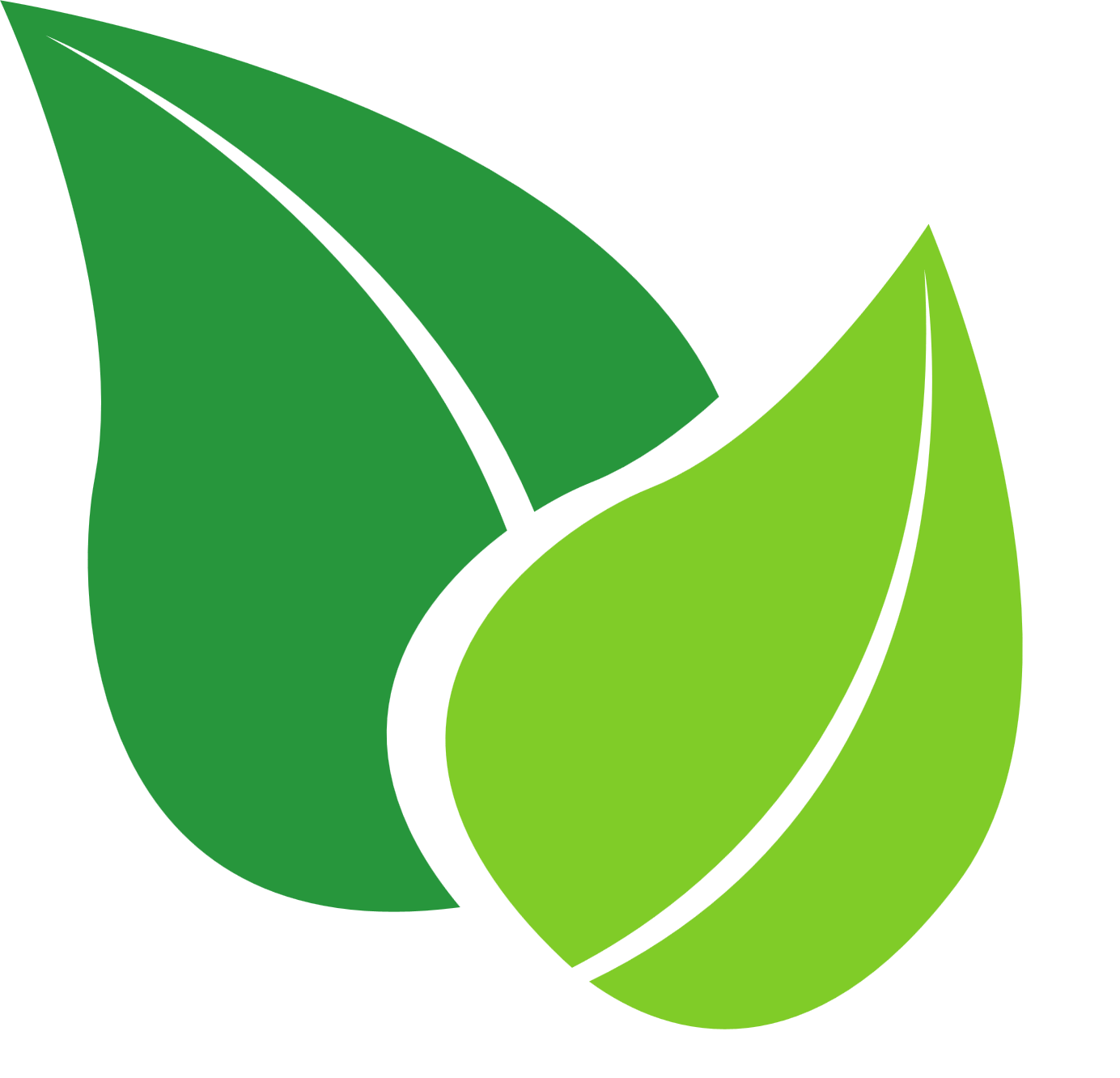 Nhân vật lịch sử em muốn kể là ai?
Người ấy quê ở đâu?
Người ấy có công gì với đất nước?
Em có cảm nghĩ như thế nào về nhân vật lịch sử sẽ kể?
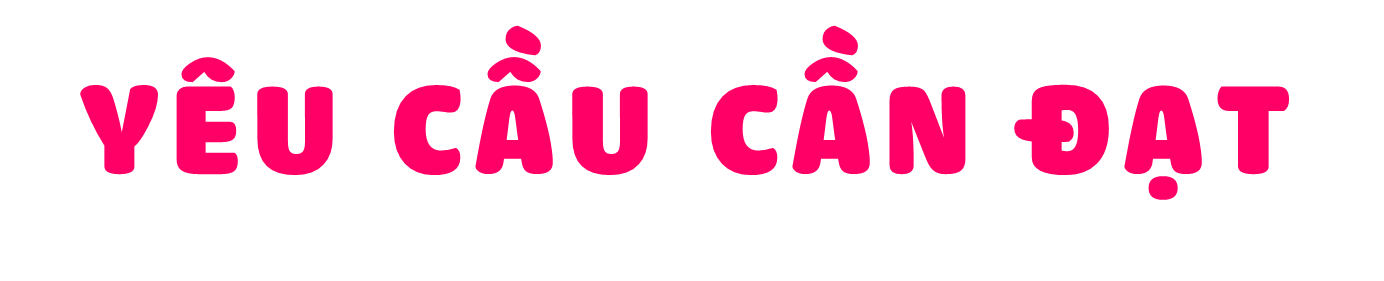 1. Viết đúng chính tả đoạn văn trong bài “Hai Bà Trưng”
2. Phân biệt đúng các từ ngữ có chứa tiếng ch/tr.
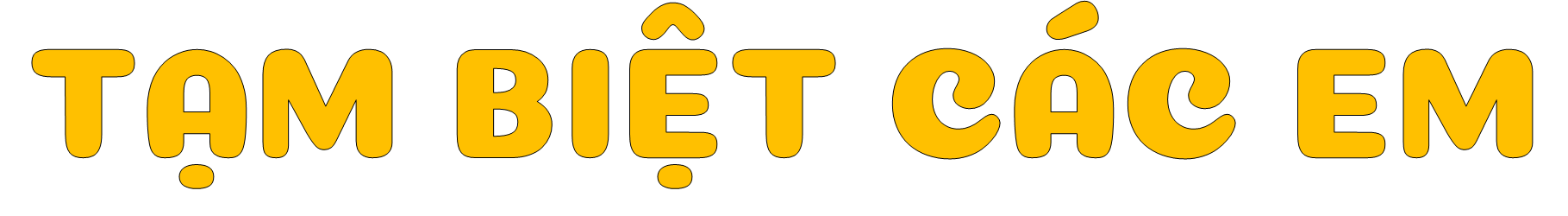 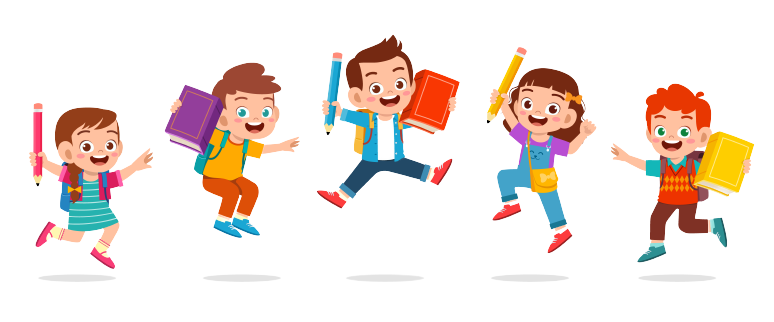